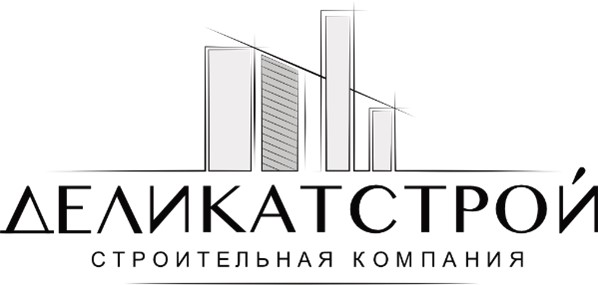 Общество с ограниченной ответственностью Строительная Компания «ДЕЛИКАТСТРОЙ»
Все виды общестроительных работ
О компании:
Деятельность компании ООО СК «ДЕЛИКАТСТРОЙ» заключается в организации полного цикла выполнения подрядных общестроительных работ: 
подача заявок на участие в закупках 
подписание контрактов
финансирование
выполнение и сдача работ 
Все работы осуществляются в рамках законодательства Российской Федерации.
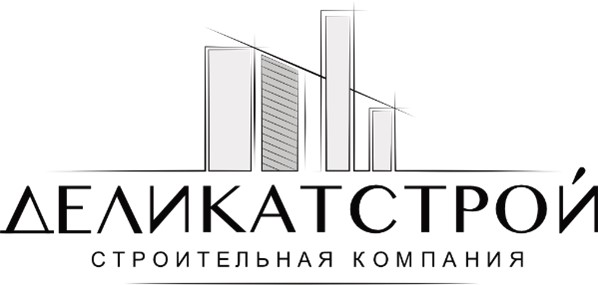 О компании в цифрах:
входим в состав Ассоциации «СРО» ЯРСТРОЙ»№ СРО-С-225-03062010
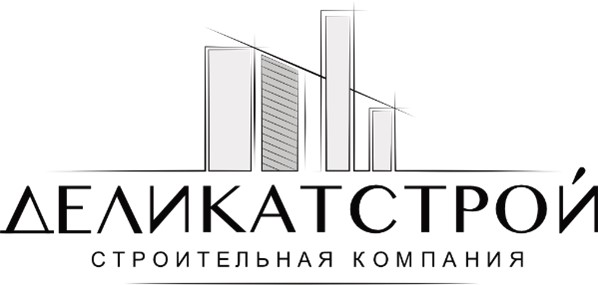 НАШИ УСЛУГИ:общестроительные работы
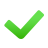 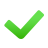 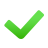 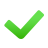 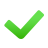 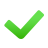 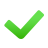 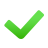 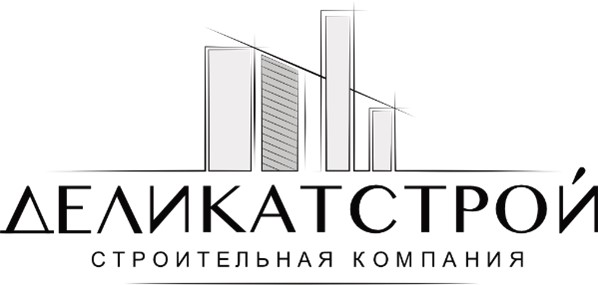 Почему выбирают нас?
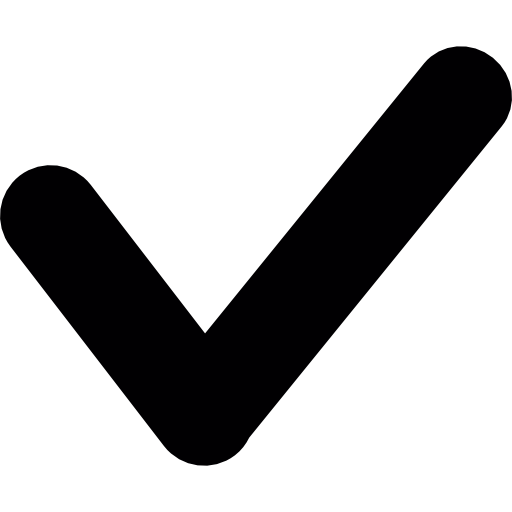 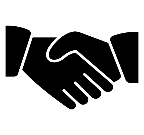 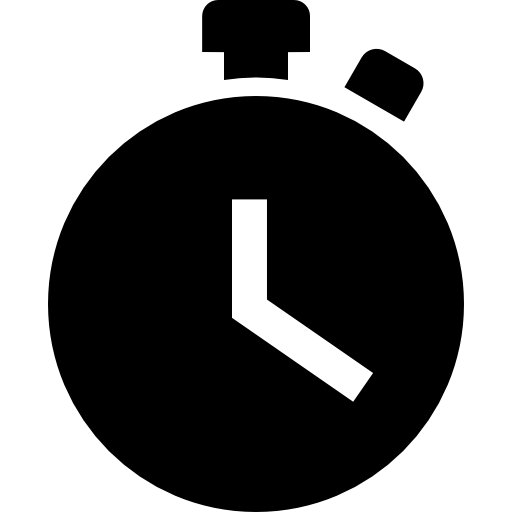 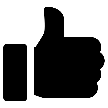 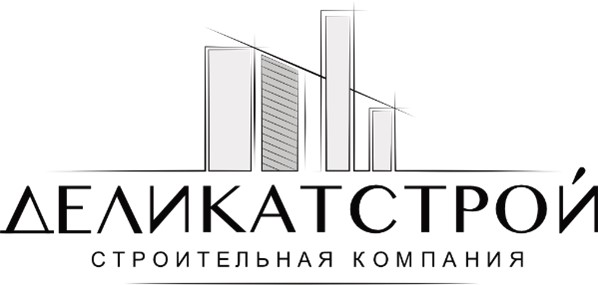 Наши партнеры:
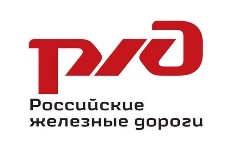 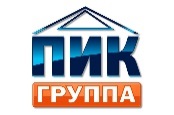 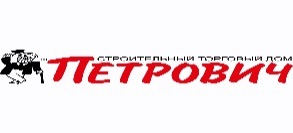 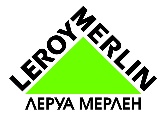 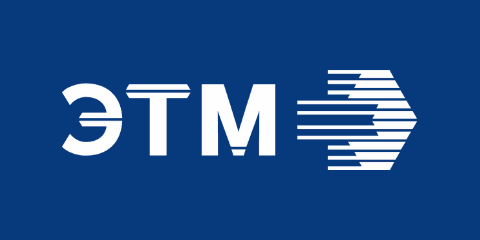 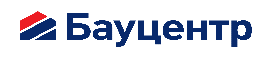 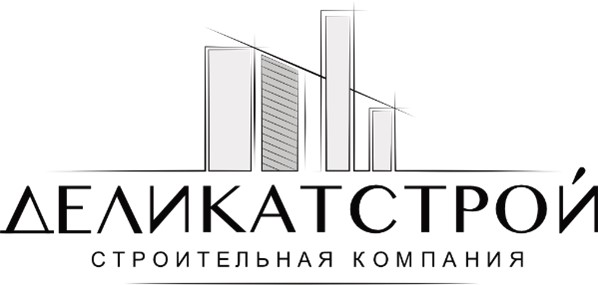 Наши вакансии:
Маляр-штукатур
Кровельщик
Мастер общестроительных работ
Производитель работ
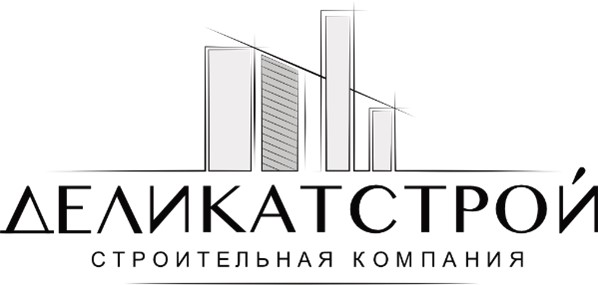 Мы предлагаем:
Трудоустройство согласно ТК РФ (Трудового кодекса Российской Федерации)
Заработная плата от 40 000 рублей
Работа в стабильной организации
Оплата жилья в командировке
Оплата суточных в командировке
Своевременная выплата заработной платы
Карьерный рост 
Премии по итогам квартала
ВОЗМОЖНОСТЬ ПРОХОЖДЕНИЯ ПРАКТИКИ (ПРЕДДИПЛОМНОЙ, ПРОИЗВОДСТВЕННОЙ)
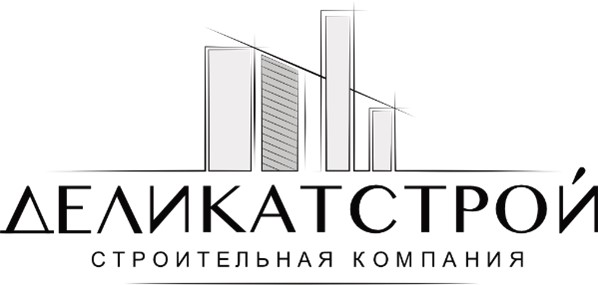 Наши контакты:
E-mail: kondrashova@delikatstroy.ru
Телефон: 8-901-049-40-06
Начальник отдела кадров ООО СК «ДЕЛИКАТСТРОЙ» 
Кондрашова Ольга Александровна

Генеральный директор ООО СК «ДЕЛИКАТСТРОЙ»
Карпеев Сергей Юрьевич
Телефон: 8-901-049-40-01
СПАСИБО ЗА ВНИМАНИЕ!
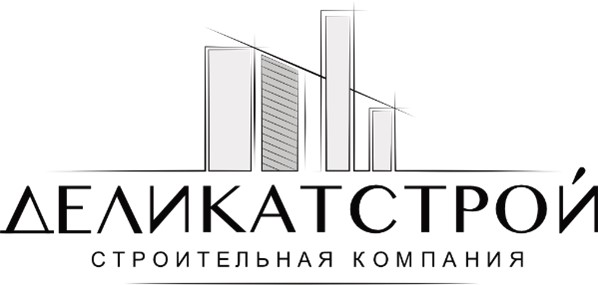